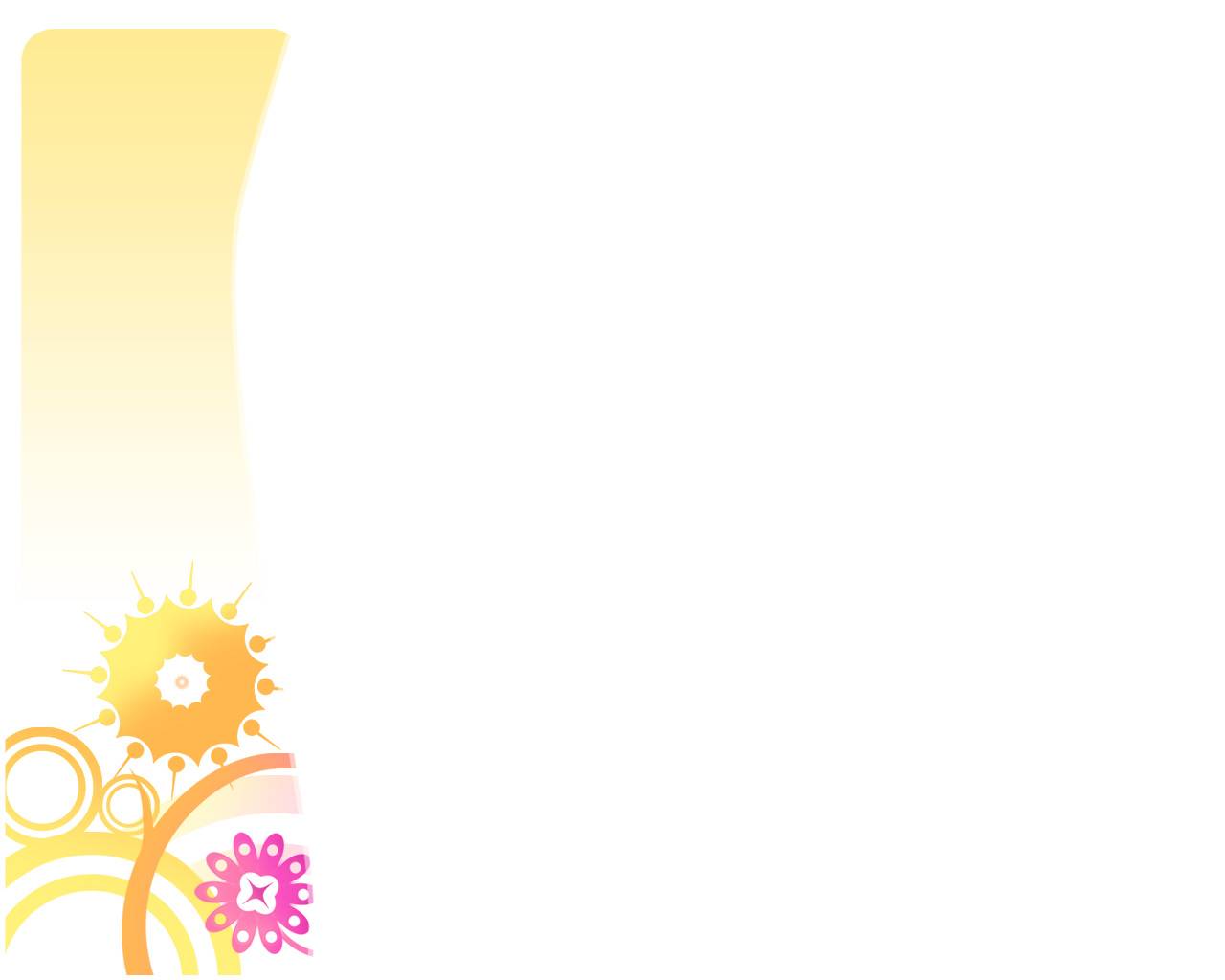 Добрый день!
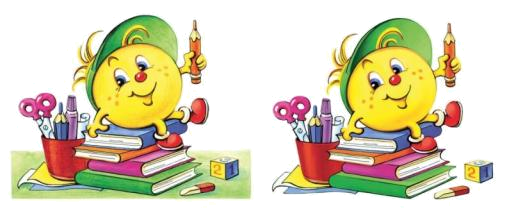 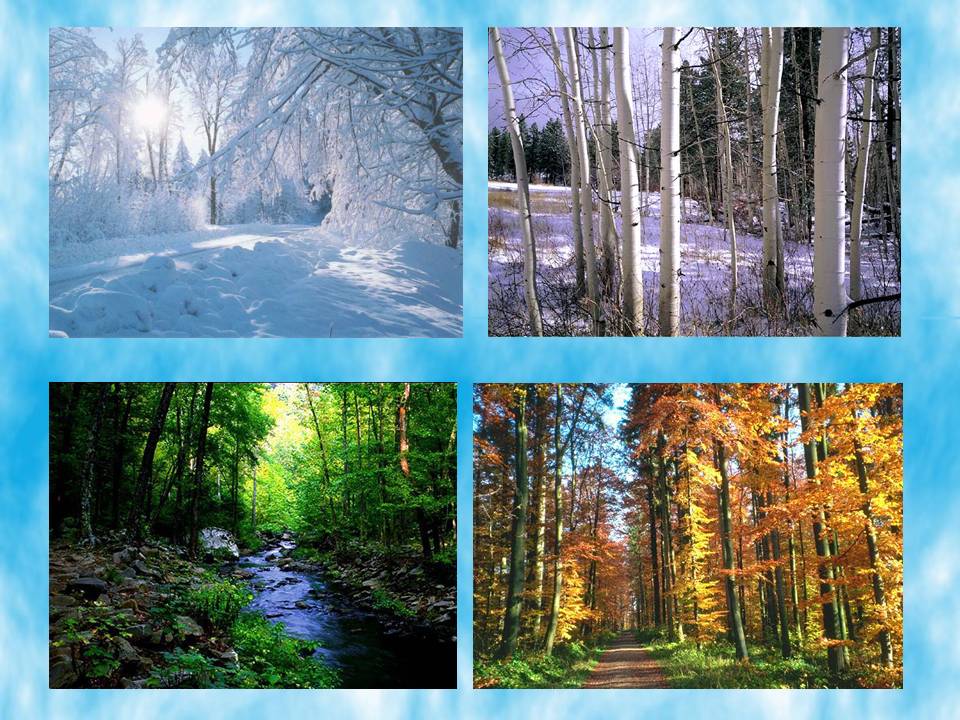 ОСЕНЬ
ЗИМА
ЛЕТО
ВЕСНА
ОСЕНЬ
ЗИМА
День знаний
Новый год
Рождество
День защитника Отечества
День победы
День космонавтики
День России
Международный женский
 день
День защиты детей
ЛЕТО
ВЕСНА
Всемирный день Воды
Всемирный день окружающей среды
Международный день Земли
Всемирный день животных
Всемирный день защиты лесов
Международный день птиц
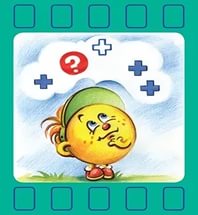 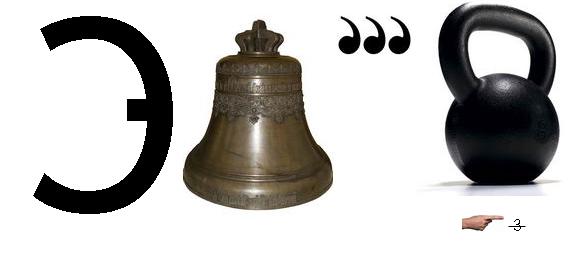 ЭКОЛОГИЯ
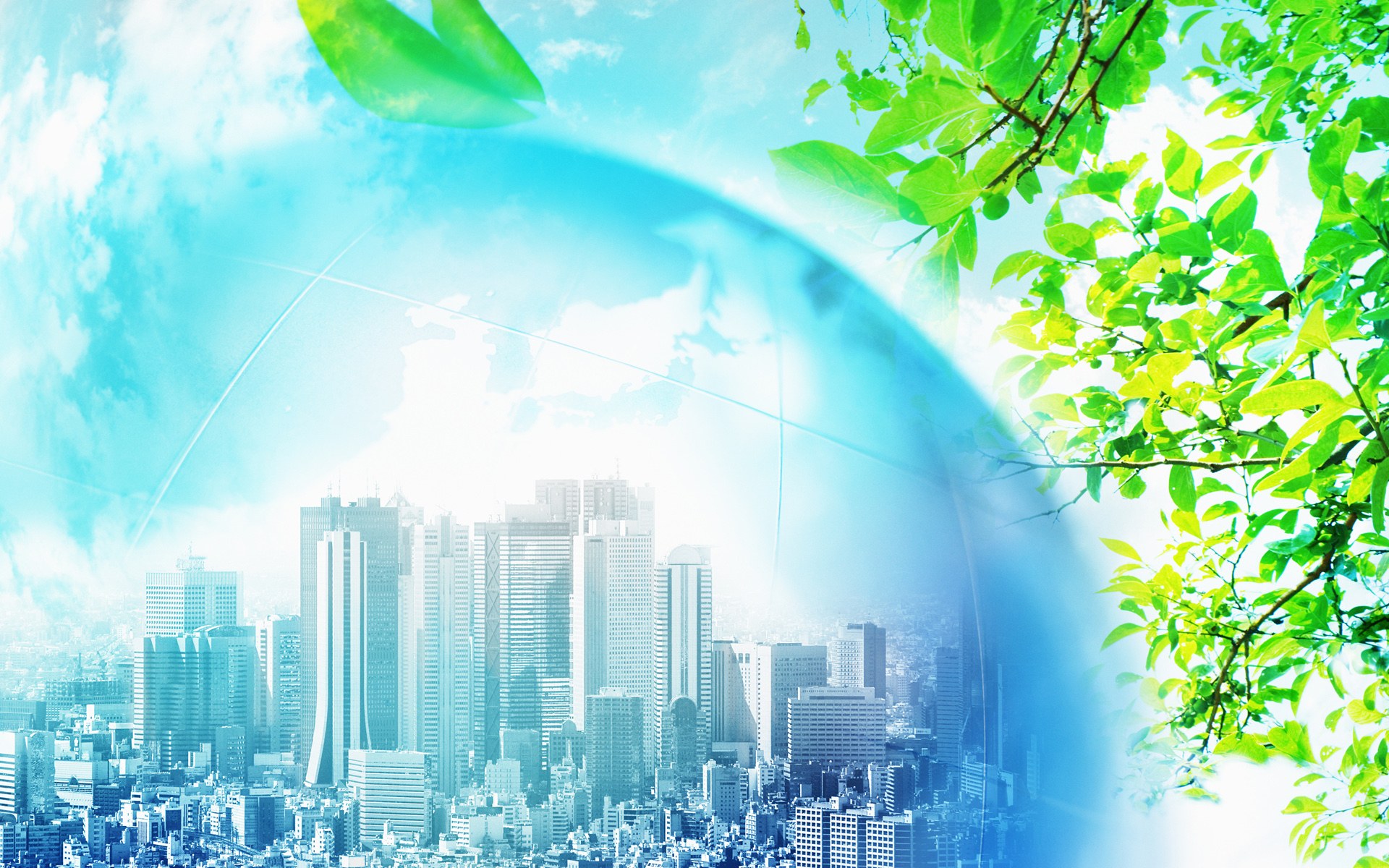 ЭКОЛОГИЧЕСКИЕ ПРАЗДНИКИ
2017 – ГОД ЭКОЛОГИИ В РОССИИ
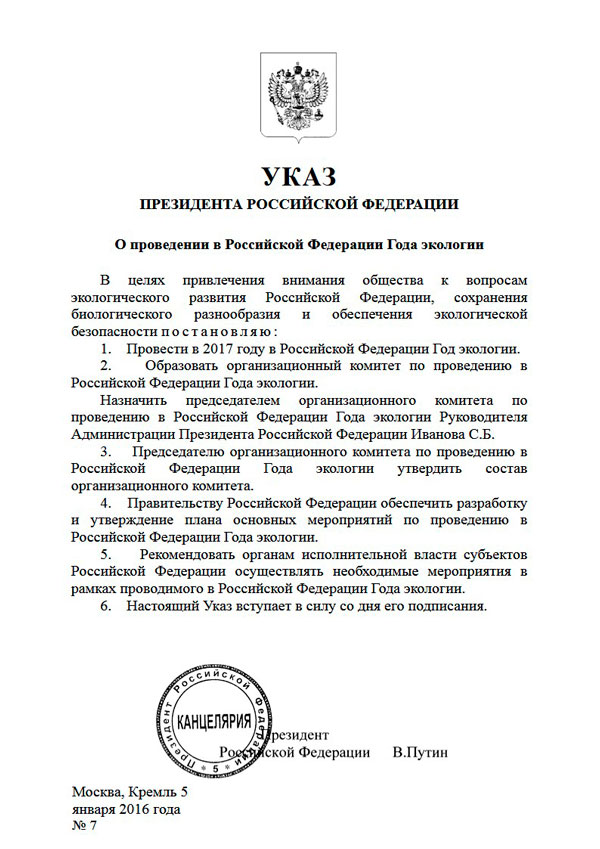 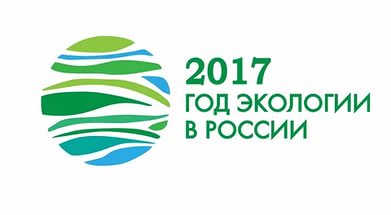 План
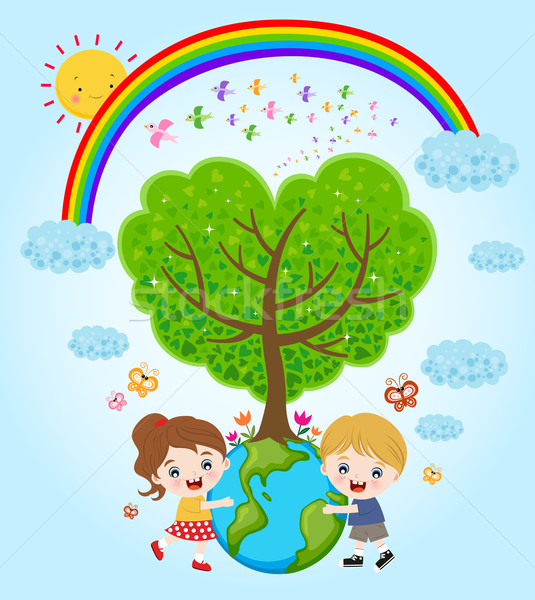 Экологический календарь
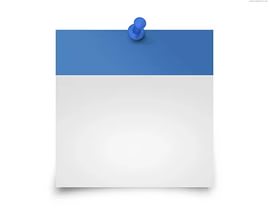 Праздник
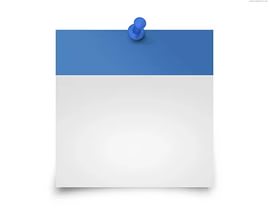 Праздник
Дата
Дата
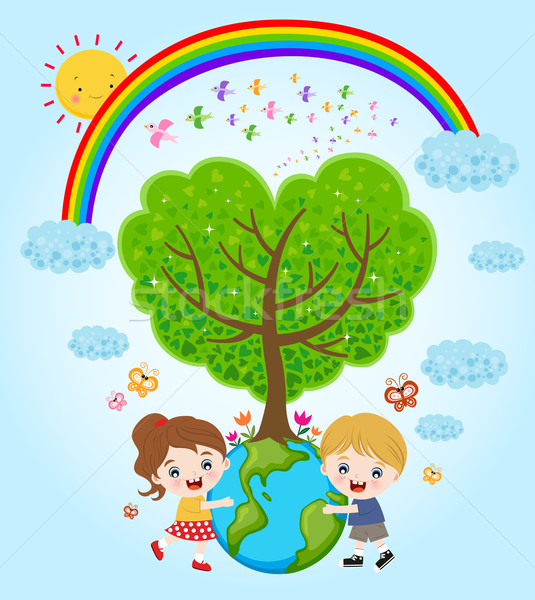 Экологический календарь
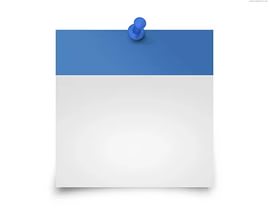 Праздник
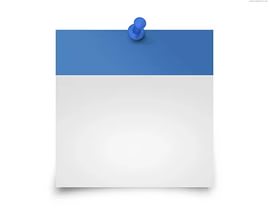 Праздник
Дата
Дата
Международный день лесов
Всемирный день окружающей среды
21 марта
5 июня
Пробудить в каждом человеке желание способствовать охране окружающей среды
Праздник был провозглашен в 1972 году
День «зелёных» концертов, митингов, акций и т.д.
Основан в 1971 году
Проинформировать общество о важности сохранения лесов и их значении
В этот день проводятся акции, конкурсы, информационные встречи, высадка деревьев и т.д.
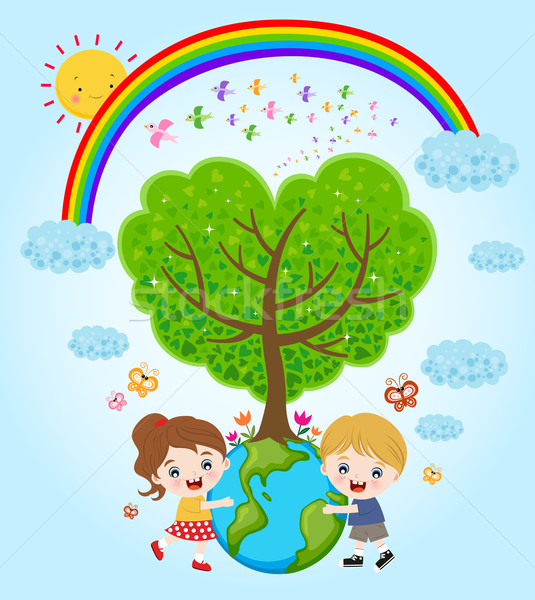 Экологический календарь
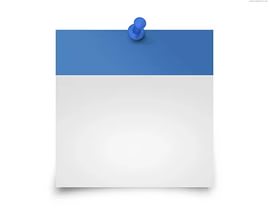 Праздник
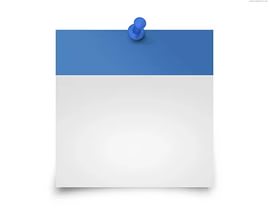 Праздник
Дата
Дата
Всемирный день животных
Всемирный день воды
4 октября
22 марта
Создан в 1993 году
Девиз «Вода – это жизнь»
Призван подчёркивать величайшее значение воды в нашей жизни
Решаются проблемы с нехваткой питьевой воды, загрязнением воды, нерациональное использование воды
Основан в 1931 году
Отмечают в день покровителя животных
Общества защиты животных проводят акции и мероприятия
Установлен  с целью повышения активности в защите животных
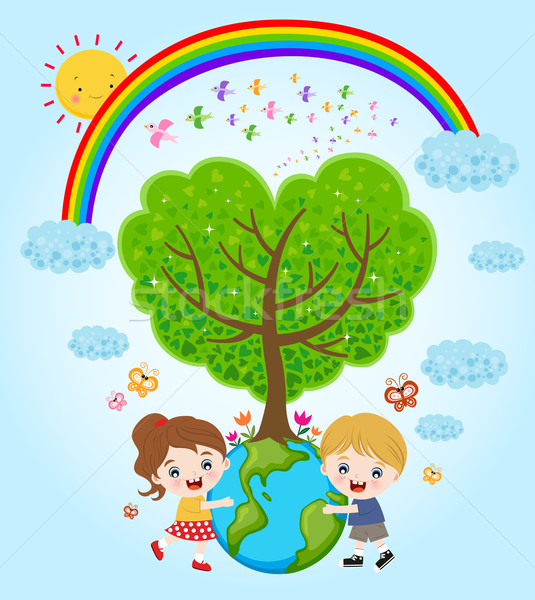 Экологический календарь
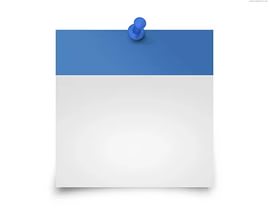 Праздник
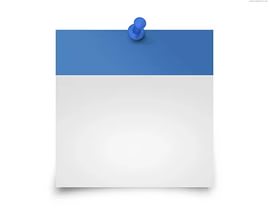 Праздник
Дата
Дата
Международный день Земли
Международный день птиц
22 апреля
1 апреля
Создан в 1894 году в США
В Россию пришел в 19 веке
1910 год, Россия «Общество охранителей природы»
Благоустройство мест обитания птиц, создание скворечников и кормушек
Основан в 2009 году
Привлечение внимания общества к проблемам Земли
Учёные обсуждают глобальные экологические  проблемы планеты
Акции благоустройства и озеленения
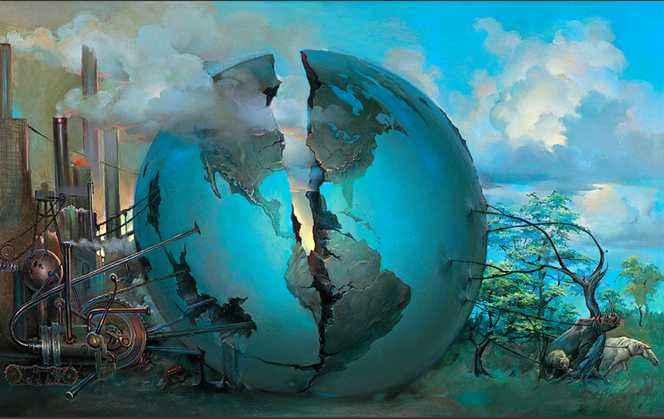 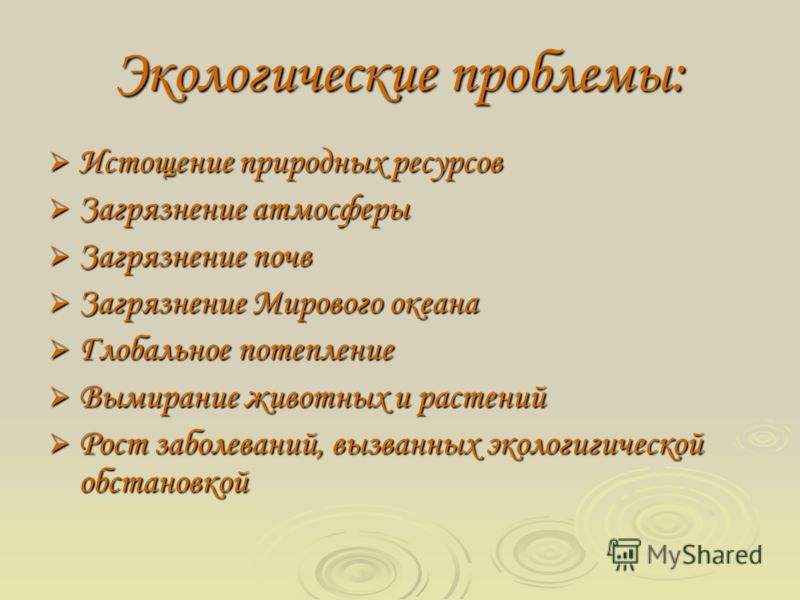 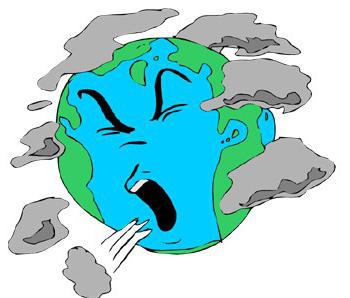 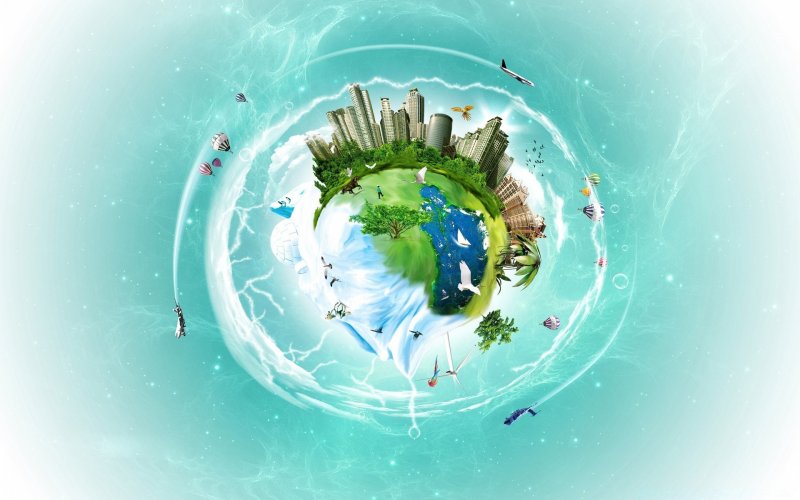 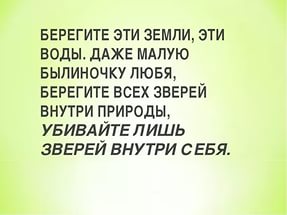